01.
Seguimiento Plan Estratégico Institucional y Plan de Acción Anual
II Trimestre 2021
Aspectos Generales Planeación Institucional
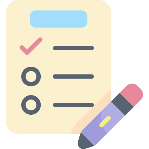 107 entregables los cuales responden a compromisos derivados del Plan Nacional de Desarrollo, el Plan Marco de Implementación del acuerdo de Paz, documentos CONPES, Planes del Decreto 612 de 2018, iniciativas sectoriales, entre otros.
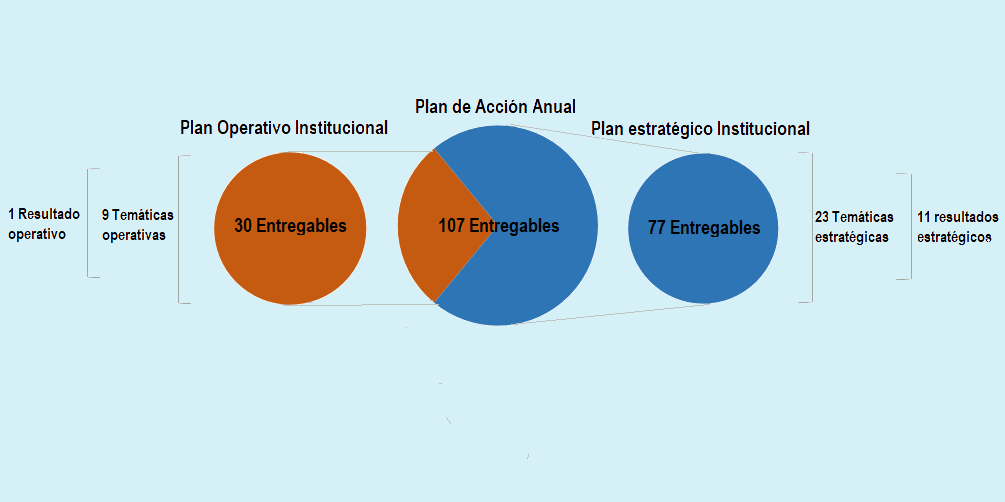 (28%)
(72%)
Informe Cumplimiento Planeación Institucional 2021 - junio
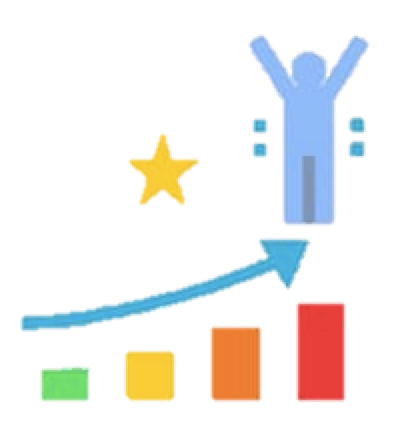 % Avance Plan Estratégico Institucional
% Avance Plan de Acción Anual
34,72%
32,77%
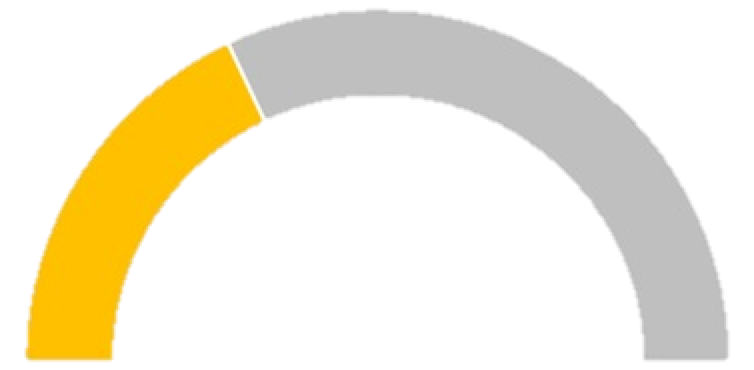 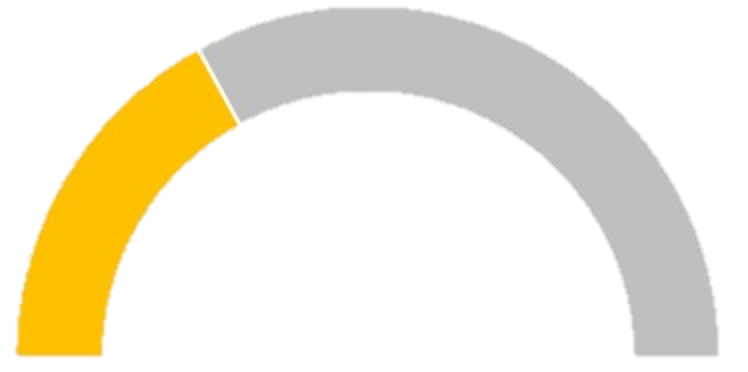 36,55%
35,33%
100%
100%
% de avance                     % Programado